The Book of Genesis
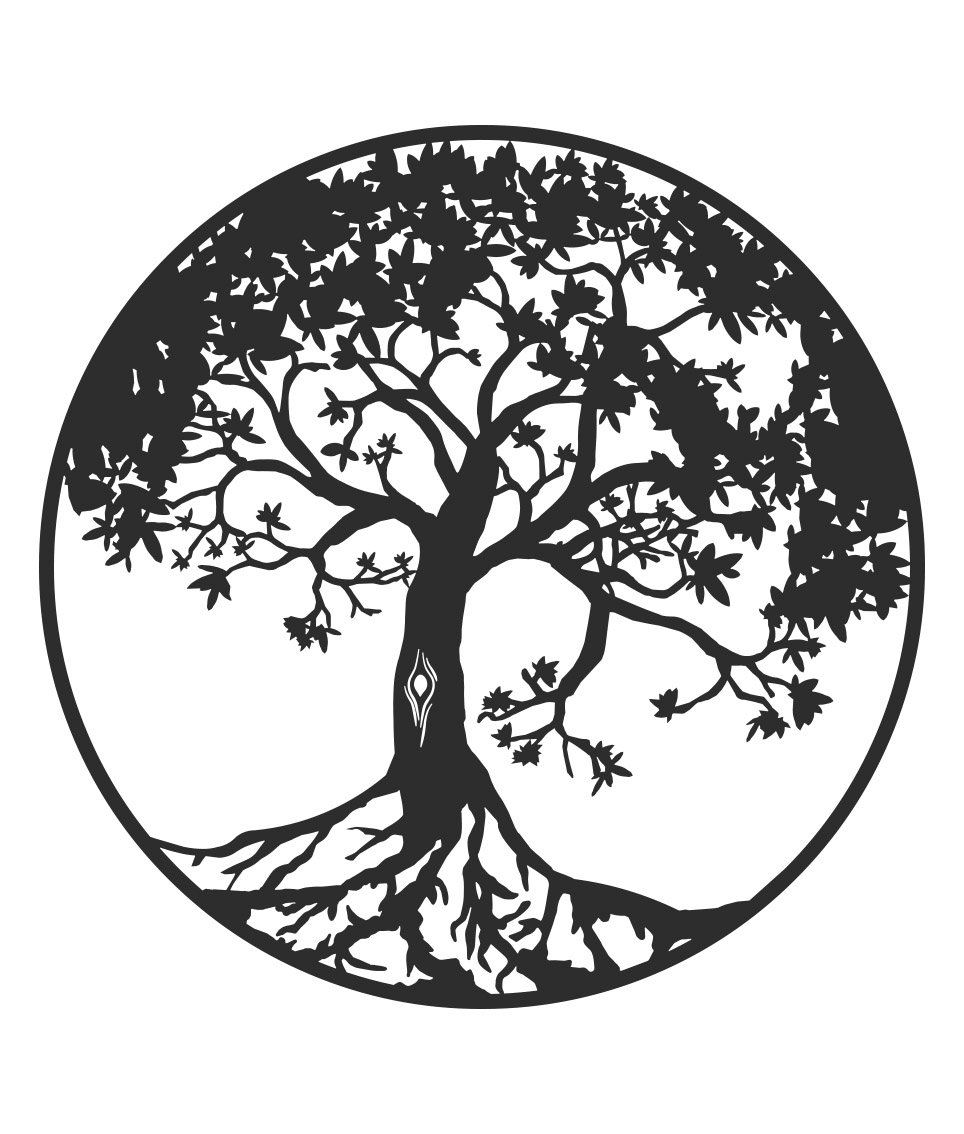 Key Figure: Abraham
[Speaker Notes: Today’s class is the first of our second segment in the book of Genesis, and although we’ve already had a head start with Abraham in the last few classes of Segment 1, this gives us a good opportunity to reset on Abraham by summing up what we’ve seen so far and then applying that to how the New Testament views the figure of Abraham. We did something similar with Adam a few weeks ago, and we have an opportunity to do that with Abraham now. 
So in case you are new to our class, this class might serve as a good one-off study before we get back into the text of Genesis starting again next Sunday. To that point, I want to remind everyone that the lesson material for the entire Abraham section through chapter 25 is in the back, and today we’ve actually put additional questions back there for later sections on Jacob and Joseph so please pick those up. I would remind you that though those questions might be helpful, that the primary thing we’d like for you to do in the class is to read Genesis. For the next few classes we’re discussing Abraham between chapters 12 and 25 so reading within that section at your own pace is the goal for the next few weeks.]
“But now that faith has come, we are no longer subject to a disciplinarian, for in Christ Jesus you are all children of God through faith. As many of you as were baptized into Christ have clothed yourself with Christ. There is no longer Jew or Greek, there is no longer slave or free, there is no longer male and female; for all of you are one in Christ Jesus. And if you belong to Christ, then you are Abraham’s offspring, heirs according the promise.”
Galatians 3:25-29
“But now that faith has come, we are no longer subject to a disciplinarian, for in Christ Jesus you are all children of God through faith. As many of you as were baptized into Christ have clothed yourself with Christ. There is no longer Jew or Greek, there is no longer slave or free, there is no longer male and female; for all of you are one in Christ Jesus. And if you belong to Christ, then you are Abraham’s offspring, heirs according the promise.”
Galatians 3:25-29
[Speaker Notes: We’re going to summarize some things from Genesis 12-17 in a moment, but since what I primarily want to do today is talk about Abraham in the NT, let’s start there, specifically in Galatians chapter 3. Starting in verse 25, I want you to try to follow Paul’s argument in these verses, specifically how this concludes. 
[Read 25-29]
Now, within the context of the letter this makes a bit more sense, but just taking these verses as given, does anything seem odd to you about what Paul is getting to here? At the beginning he calls us children of God in Christ Jesus, and clothed with Christ and one with Christ. There is this description of our relationship with God and Christ. But then the conclusion of those relationships is in verse 29. ‘If you belong to Christ, THEN you are Abraham’s offspring, heirs according to the promise.’ Does that seem backwards to you? Or anti-climactic? If we have a relationship with God through Christ, then why do we care about Abraham? 
We’ll get to exactly why Paul makes his argument in this way a little later, but I’ve front-loaded this idea to suggest off the bat that Paul reveals to us through the HS that Abraham is really important to our identity in Christ. To understand why, let’s go back to what we’ve already seen in Genesis 12-17…]
The Promises to Abraham
Circumcision
Great Nation / Great Name
Blessing
Bless those who bless you/ Curse those who curse you
In you all families will be blessed
Descendants
Innumerable descendants 
Including kings
Son by wife Sarah
Land of Canaan
[Speaker Notes: God’s promises to Abraham appear in chapters 12, 13, 15, & 17…what are some of the things that God promises to Abraham? 

That he would be the father of a great nation and that God would make his name great
God promises both blessing for Abraham, but also that he would be a blessing
Those who bless Abraham will be blessed, and those who curse Abraham will be cursed
In Abraham, all the families of the earth will be blessed – notice the universal scope of this. After all the nations were dispersed in chapter 11, God promises that they all be blessed in Abraham
We find out later that this blessing and being a blessing through Abraham is to be transmitted to Abraham’s descendants – to his offspring. 
God will tell Abraham that his descendants will be as great as the dust of the earth or the stars in the sky, even including royalty
Later on we run into the problem that Abraham doesn’t actually have any sons, but God promises Abraham that not only will he have a son, but that he’ll have one through his aged wife Sarah, thus allowing the promise of descendants to happen. 
Finally, from the outset, and repeated in several places, God promises Abraham and his descendants the land of Canaan in which to dwell

All of these things God promises to Abraham, but in chapters 15 & 17 God memorializes these promises in a covenant. That covenant is a divine pledge to fulfill these promises both to Abraham and his descendants. And on the other side of God’s commitments, is the response of the one to whom the covenant was given. And this is where the connection back to the New Testament, and specifically Paul’s letters, will become important. 

What does God require from Abraham and his descendants for participation in the covenant? The most obvious answer comes in chapter 17. To establish this form of the covenant, God changes Abraham’s name from Abram to Abraham, but then in 17:9 God says [Read 17:9-14]. Note not just the action here but the comprehensive way this is spoken of. The sign to be enacted by those who are within the covenant relationship is for Abraham, his entire household, and his sons. And this will be an everlasting covenant, and anyone who doesn’t do this has broken the covenant. So within this covenant relationship, you have promises made by God, and Abraham and his descendants who are participants in this covenant are marked out by the physical symbol of circumcision.]
The Promises to Abraham
Circumcision
God’s Plan of Blessing (Salvation) for the entire earth
Through a single man
And his family through a single line of descendants
Isaac > Jacob
[Speaker Notes: So what do we have here? We have the initiatory step in God’s Plan of Salvation for the entire world. 
And God is to do this by blessing all of the other families of the world through a single person – Abraham – and his family. 
	And as we’ll see the son of promise will turn out to be Isaac, and then beyond Isaac, his younger son Jacob whose name is changed is Israel and will be the 	namesake of Abraham’s great nation.]
Ancestor of Israel
“Thus [God] has shown the mercy promised to our ancestors, and has remembered his holy covenant, the oath that he swore to our ancestor Abraham, to grant us that we, being rescued from the hands of our enemies, might serve him without fear, in holiness and righteousness before him all our days.”
Luke 1:72-75
“They answered him, ‘We are descendants of Abraham’… ‘Abraham is our father’…
…Jesus said to them ‘Very truly, I tell you, before Abraham was,  I am.’”
John 8:33-59
[Speaker Notes: So in turning to the New Testament, we have 72 references to Abraham, and really the majority of them are passing references to Abraham as the father of Israel. This is important because the Jews continued to trace themselves back to Abraham as the originator of their national/social/religious relationship to YHWH God all way up to the time of Israel. We see a couple of significant instances that here. 

- In Luke, Zechariah’s prophecy includes this statement: [Luke 1:72-5] 
And in John 8, Jesus is having a contentious conversation with his fellow Jews, and a subplot in that conversation is their relationship to Abraham – the crowd repeatedly refers to Abraham as the basis of their righteousness, and Jesus repeatedly undercuts that, climaxing the statement at the end, that ‘before Abraham was, I am.’]
Father of the Faithful
“It is not as though the word of God had failed. For not all Israelites truly belong to Israel, and not all of Abraham’s children are his true descendants; but ‘It is through Isaac that descendants shall be named for you.’ This means that it is not the children of the flesh who are the children of God, but the children of the promise are counted as descendants.”
Romans 9:6-8
[Speaker Notes: You can see how intensely rooted Abraham and the covenant are for the identify of the Jews…but this becomes a problem in light of the growth of the gospel. 
Because when the apostles go around preaching Jesus as the Messiah, do you know who believes that? Not the Jews! Not that many anyway…and most of the high-profile Jews are directly against their cause. 
In fact, the gospel message seems to take root just as successfully, if not more so, among the Gentiles. And that becomes especially the case with Paul’s missionary work establishing churches in Gentile communities. 

So, you’ve got this covenant with Abraham’s descendants, who as we said should be marked out by circumcision. The problem with that is that Gentiles don’t get circumcised – only Jews do. So with that being the case, you’ve got a few options here. 1) On one hand you could say that all Gentiles have to become circumcised – that’s an option that some Jews within the church believed. 2) Another position might be to say that Gentiles don’t have to be circumcised, but then they can’t be full members of the covenant, so that Jewish social regulations still stand – you have that occur in Antioch in Galatians 2 where Jewish members of the church eventually refused to have fellowship with Gentile members – that position leads to a kind of ‘separate but equal’ division in the church. 3) another position might be to abandon the Abraham narrative altogether and claim that God has done something entirely new and dissociated from the Abrahamic covenant – but no one among the early church is comfortable with that because that makes God out to be unfaithful and untrustworthy to his promises. 4) But another way is articulated by Paul in his letters. 

I want to take a look at 3 passages from Paul’s letters to explain how a true understanding of the covenant with Abraham is an essential part of the Gospel message. and is perhaps best seen in Romans 9:6-8. [Read]

What Paul says, is that in light the failure of Israel to believe the gospel, and the inclusion of Gentiles, what counts as a child of Abraham has changed. What counts as an Israelite has changed, and ultimately what counts as covenant commitment and participation has changed. How have they changed? Paul tells that it is not the children of flesh – physical descendants marked out by circumcision – but children of promise who are the true descendants of Abraham. What does it mean to be a child of promise?]
Father of the Faithful
“What then are we to say was gained by Abraham, our ancestor according to the flesh?...’Abraham believed God, and it was reckoned to him as righteousness.’’
Romans 4:1-3
[Speaker Notes: To answer that…let’s go backward in Romans to chapter 3. In chapter 3 Paul is finishing out his claim that God’s righteousness is revealed in Jesus Christ, and that a person is ultimately justified by faith in Christ. 
Then in chapter 4, Paul turns to Abraham – it is important to note here that Paul is not bringing up Abraham as a convenient example to support his point – but just as we’ve seen as the father of God’s covenant people. Any talk of God’s salvation has to go back to Abraham, because Abraham is where it all began. 

See what Paul says: [Read 4:1-3]. Note that this last statement ‘Abraham believed and it was reckoned to him as righteousness,’ is a quotation from Genesis chapter 15, from just before God and Abraham enact the covenant ritual where Abraham and God walk through the divided animals. It says there that Abraham believed the promises which God spoke to him, and God reckoned that faith as righteousness to Abraham. [[When we think of righteousness, what does that mean?]] While sometimes the word refers to a person’s moral quality, more basically the word has to do with right standing. So that if God considers Abraham to be righteous, it is a statement that he stands in right relationship before him. The point here being that what puts Abraham into right relationship – covenant relationship – is his faith in God to fulfill these promises. (Significantly, the point that Paul is making on the whole in Romans is that God is righteous – he is faithful to his own covenant – in the gospel, that is the death and resurrection of Christ.) 
But note that this puts another element into the equation – what is the sign of the covenant for Abraham’s descendants? According to Genesis 17 it is circumcision, and thus it was understood by the Jews – so much so that circumcision came to be THE calling card of adherence to the Law of Moses. But what Paul says is that, no actually, according to the scripture, there is something more fundamental that lies behind circumcision, and that is faith. What signals a person’s participation in the covenant is no longer circumcision, it is faith in Christ.]
Father of the Faithful
“We say, ‘Faith was reckoned to Abraham as righteousness.’ How then was it reckoned to him?...It was not after, but before he was circumcised. He received the sign of circumcision as a seal of the righteousness that he had by faith while he was still circumcised.”
Romans 4:9-12
[Speaker Notes: See then what he says about this starting in verse 9: [Read 4:9-12]. Paul makes a chronological argument from scripture saying that Abraham’s covenant relationship with God was already established before he was circumcised. Thus he is the ancestor of those who are not circumcised (Gentiles), as well as those who are (Jews), but inasmuch as they follow the faith of Abraham. 

Notice that Paul doesn’t argue that the covenant with Abraham is old and needs to be replaced. NO, that is what he says about the Law of Moses in Galatians 3 to which we’ll return in a moment. The covenant with Abraham is still valid, it is still in effect – it has just been reinterpreted in light of the gospel. The covenant is fulfilled by God in the gospel of Christ, and the covenant is fulfilled by Abraham’s new descendants by their faith.]
Father of the Faithful
“…so, you see, those who believe are the descendants of Abraham. And the scripture, foreseeing that God would justify the Gentiles by faith, declared the gospel beforehand to Abraham, saying ‘All the Gentiles shall be blessed in you.’ For this reason, those who believe are blessed with Abraham who believed.”  
Galatians 3:6-9
[Speaker Notes: Let’s look back at Galatians 3 again to get an expanded look at this claim from a different angle. Here the goal is not so much to prove something positive about God and righteousness, but to argue in the negative against the Law of Moses and circumcision as means of covenant faithfulness. 

Starting in verse 6, Paul again cites Genesis 15:6, and this time he brings one of the promises from Genesis 12 in as well: [Read 3:6-9]. Paul here says that what makes a person a child of Abraham is belief/faith. And he takes the promise from chapter 12 as a pre-preaching of the Gospel message to Abraham – Paul sees the promise about being a blessing to all people as a direct reference to the Gentiles – perhaps you noted the change in wording there – thus opening the door for them to become Abraham’s children as well!]
Father of the Faithful
“Now the promises were made to Abraham and to his offspring; it does not say, ‘And to offsprings,’ as of many; but it says, ‘And to your offspring,’ that is, to one person, who is Christ.”
“And if you belong to Christ, then you are Abraham’s offspring, heirs according to the promise.” 
Galatians 3:16,29
[Speaker Notes: But how is it that Gentiles can really become children of Abraham? For one, as Paul has already said, they aren’t children of flesh – though circumcision – but are children of the promise – the pledge of God to be believed in faith. 
But what makes that the case? Why is there this change in the terms of covenant participation? Well, this gets a bit complicated at this point in Paul’s writings, but the ultimate answer is ‘because the heir of Abraham through whom the promises are fulfilled is understood differently.’ The inheritors of the covenant promises to Abraham are not Isaac and Jacob and Jacob’s sons…Rather, pick up in verse 16: [Read 3:16]. In the middle of a discussion about the value, or lack thereof, of the Law of Moses for righteousness, Paul dances with the OT language to state that Christ himself is in fact the one true heir of Abraham. 
	(Now this interpretation is complicated by the fact that Paul takes a noun which is a collective – meaning it refers to many as a single unit, and thus it is used 	throughout Genesis – the references to Abraham’s offspring/seed always refer to his physical descendants – and makes its meaning strictly singular, to refer 	to an individual.)
But regardless of the method here, Paul’s point comes all the way back around in verse 29 which we read at the beginning of class where he again uses the term offspring/seed, this time as a collective, to refer to those who are Abraham’s children through Christ: [Read 3:29]. Again, Paul makes the final claim that to be in Christ, through faith, is to be a child of Abraham according to the terms of the covenant promises made by God. 

So what does all of this mean? Paul’s arguments are not only heavy, but in reality they are born out of a situation that we don’t have direct experience of, in terms of the issues of Jews and Gentiles and how one group should be incorporated into the other…Nevertheless, there are a couple of significant points that we see: 

Paul does not abandon the covenant with Abraham for a better/superior covenant. In fact, Paul attempts to explain the covenant with Abraham in light of the Gospel, and the Gospel in light of the covenant with Abraham. Christ does not overrule or supersede Abraham – rather, he is the true fulfillment of those covenant promises. Similarly, faith does not overrule or supersede circumcision – the basis for faith is found within Scripture. And God does not stop being faithful to his promises to Abraham, rather he is faithful to them through Christ. 
With that being the case, it would not be inappropriate to state, though this would likely need clarification, that even we today have our relationship to God – our salvation even – through the covenant promises to Abraham. What we have in Genesis is not just for ancient Israel, but Christians as well. 
Our conceptions of God’s Plan of Salvation are given more depth by consideration of the OT, and at no point more so than the covenant with Abraham. So often our summaries of salvation jump right from human sin to Jesus, and glaze over the long history of God’s covenant people, but those things are integral into what God does to bring his will to bear on the earth.]
Moral Exemplar
“Was not our ancestor Abraham justified by works when he offered his son Isaac on the altar? You see that faith was active along with his works, and faith was brought to completion by the works. Thus the scripture was fulfilled that says ‘Abraham believed God, and it was reckoned to him as righteousness.”
James 2:21-23
“By faith Abraham obeyed when he was called to set our for a place that he was to receive as an inheritance…By faith he stayed for a time in the land he had been promised… By faith he received the power of procreation…By faith Abraham offered up Isaac.”
Hebrews 11:8-19
[Speaker Notes: There are several other instances of Abraham in the New Testament, but a couple of the more famous I’ve categorized as Abraham as moral exemplar. I think in light of the deep connection between Abraham and the Gospel that we’ve seen, other NT writers begin to see in Abraham an example of faithfulness to God that can be implemented by all Christians. 

Really interesting is James commentary that Abraham is indeed justified, or made righteous, by his works – specifically referring here to his offering of Isaac, an episode we’ll read about next week. Its hard to imagine that James is not aware of Paul’s arguments – but rather than contradicting Paul, it appears that by ‘works’ James is not referring to the works of the Law of Moses that marked out Jews from Gentiles, but rather ‘good works’ of charity which function as manifestations of faith. The point being that those of faith are required to live that out in the world. 
	
Another notable instance of the faith of Abraham is in Hebrews 11 where various aspects of Abraham’s life, including his offering of Isaac, are taken as Abraham’s trust in God. Abraham is thus held up, more than anyone, really, as the paradigm for faith and trust in God. 

This gives us opportunity to note one interesting way in which Abraham is not used in the New Testament. Abraham’s offering of Isaac is never referred to in the NT as a type of the sacrifice of Christ on the cross. In fact, Jesus himself is never equated with Isaac related to that event anywhere in the NT. I am not entirely sure why that connection is never explicitly made – perhaps it is the notion of God actively sacrificing Christ was deemed inappropriate – still so many elements of connection between that story and the crucifixion/resurrection of Jesus are there – it is hard to understand how no one made that connection.]